Brilliant Bears
Class R
We are going on a Bear Hunt by Michael Rosen
Numicon Bears
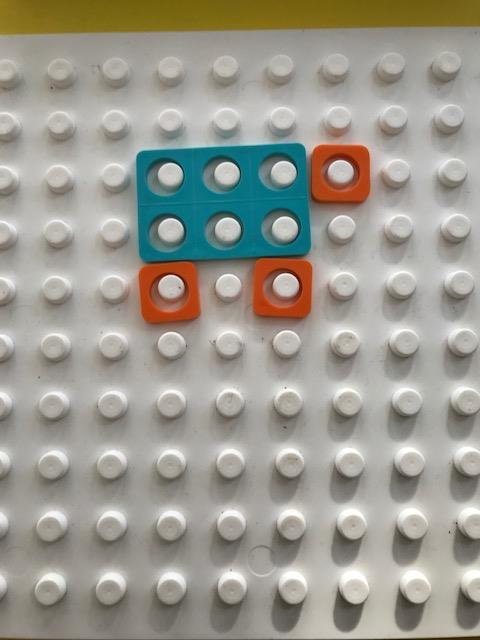 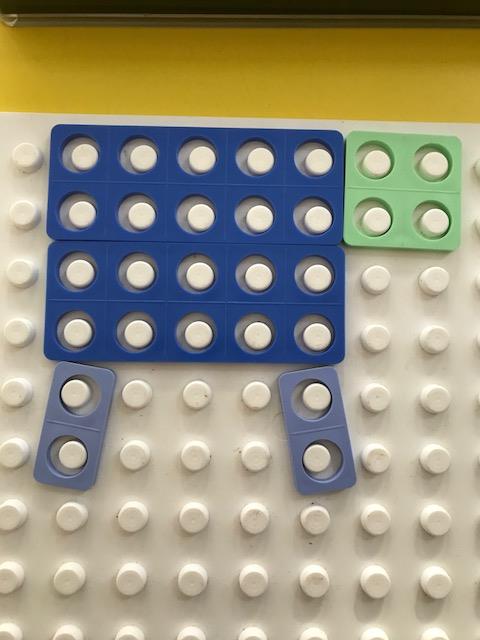 Goldilocks and the three Bears
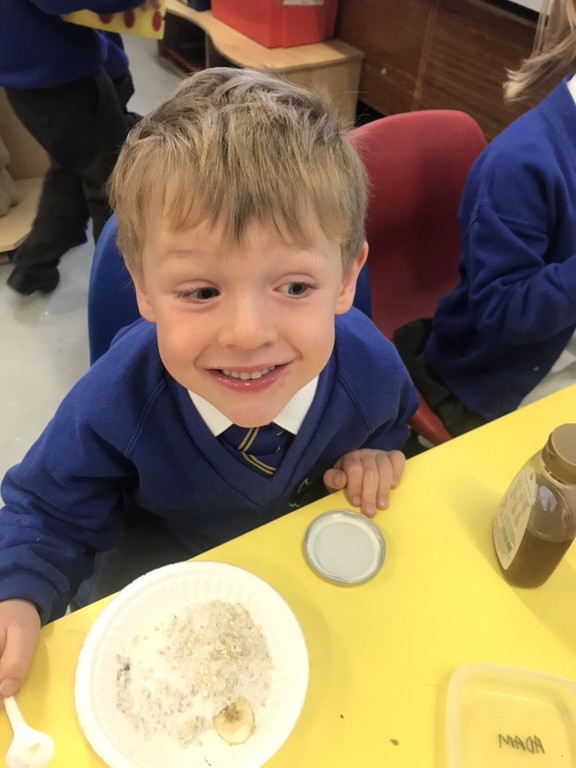 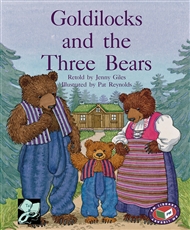 Amazing Artwork
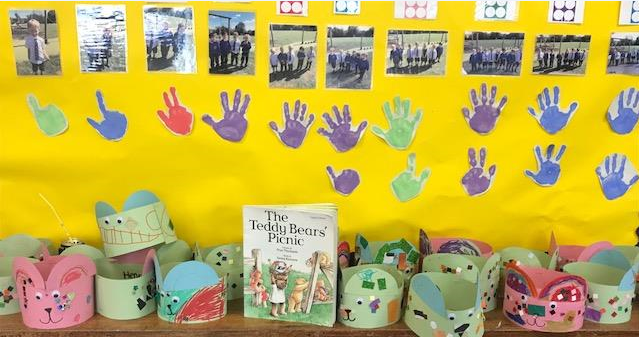 Teddy Bears Picnic
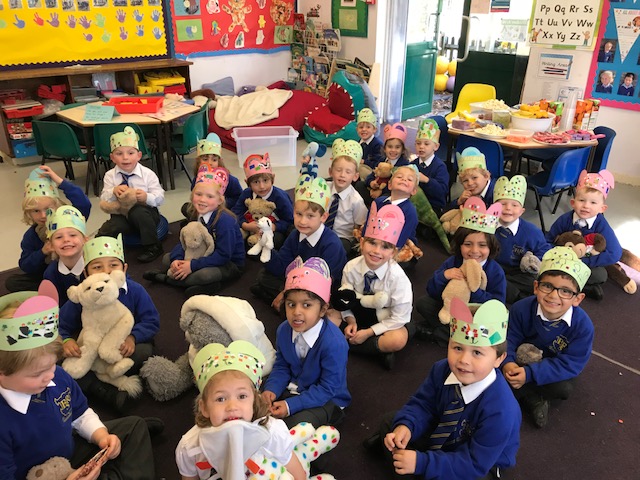 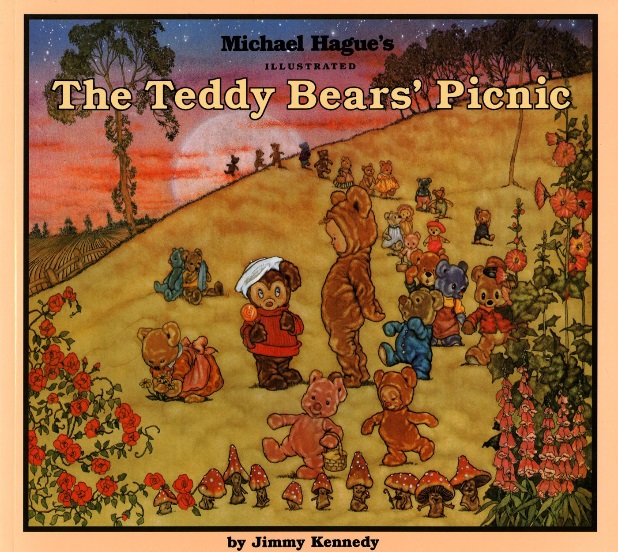 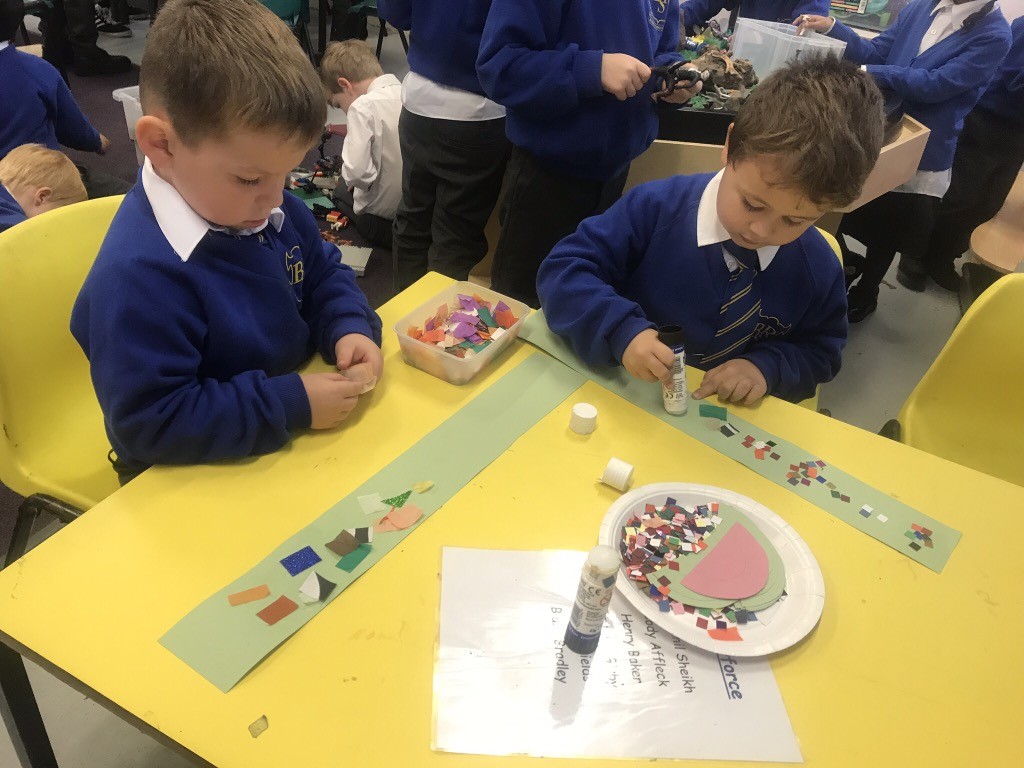 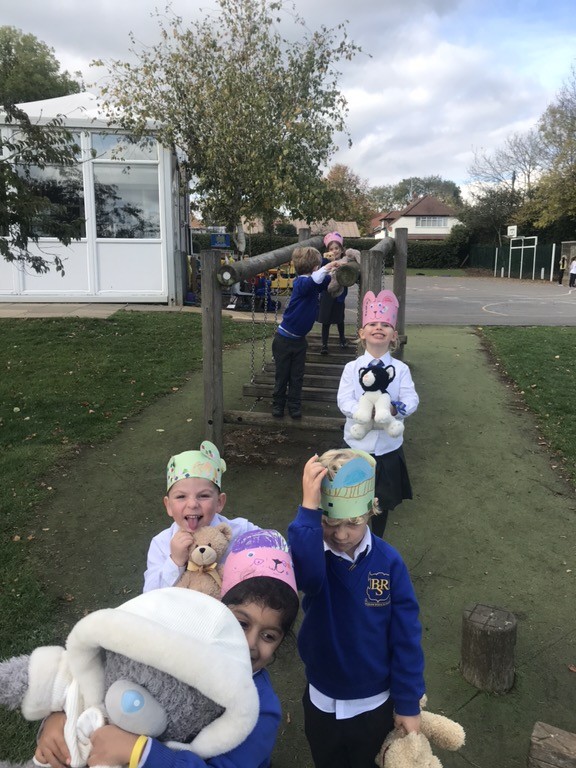 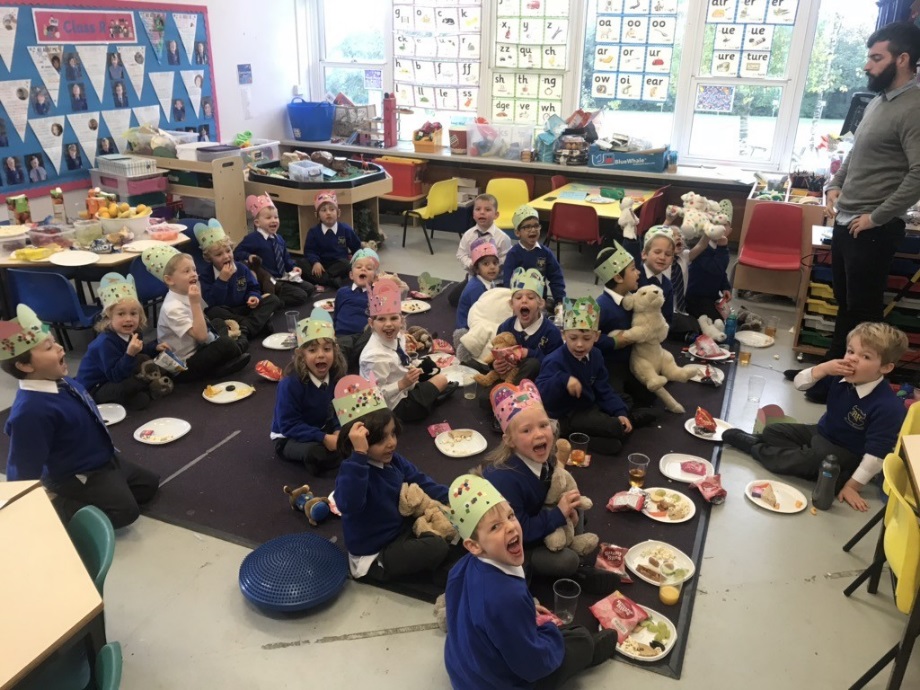 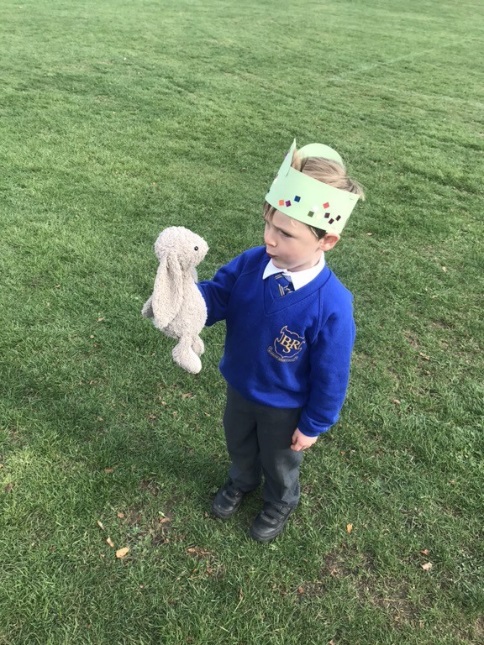 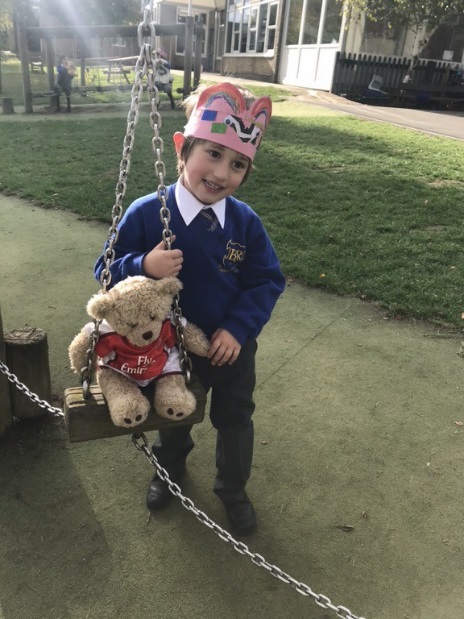 https://tapestryjournal.com/s/bledlow-ridge-school/observation/40